Многообразие земноводных.
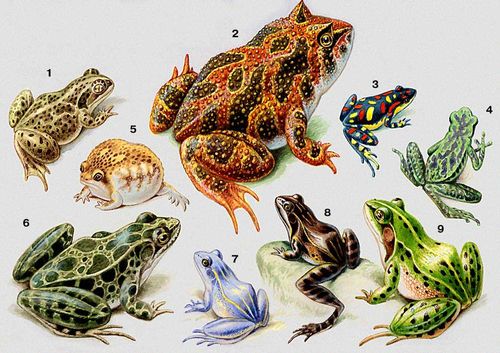 Многообразие земноводных.
Бесхвостые        Хвостатые            Безногие
   Лягушки             Тритоны                  Червяги
   Жабы                  Саламандры
   Квакши
   Жерлянки
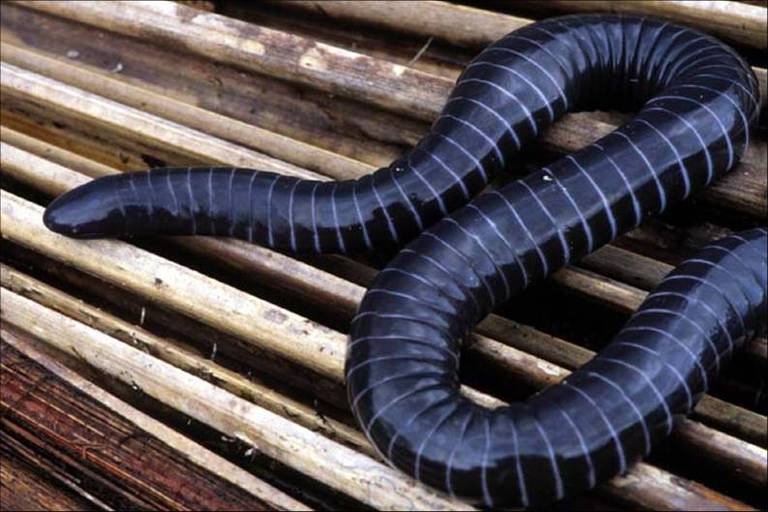 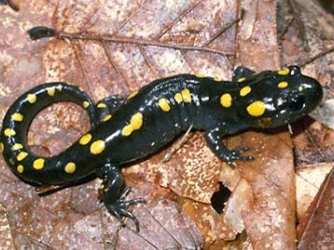 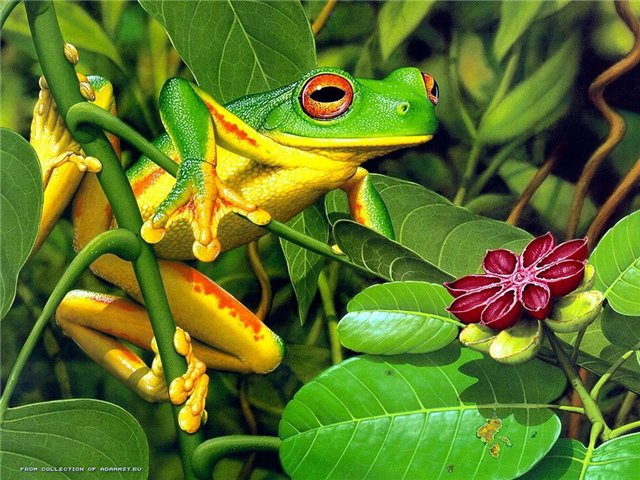 Лягушки
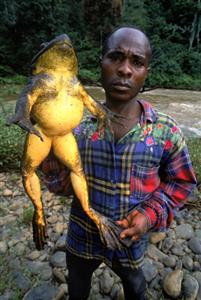 Лягушка – голиаф.
(самая крупная, длина 
тела до 33см., вес до 5кг.)
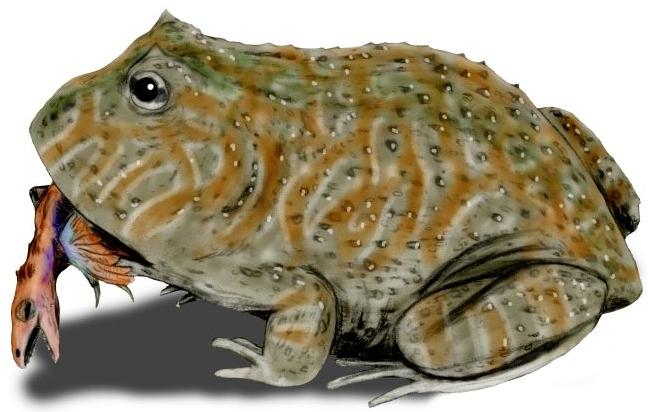 Лягушка – бык.
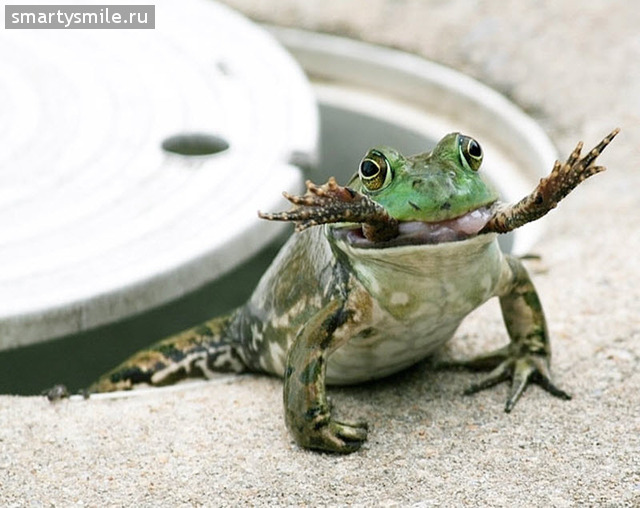 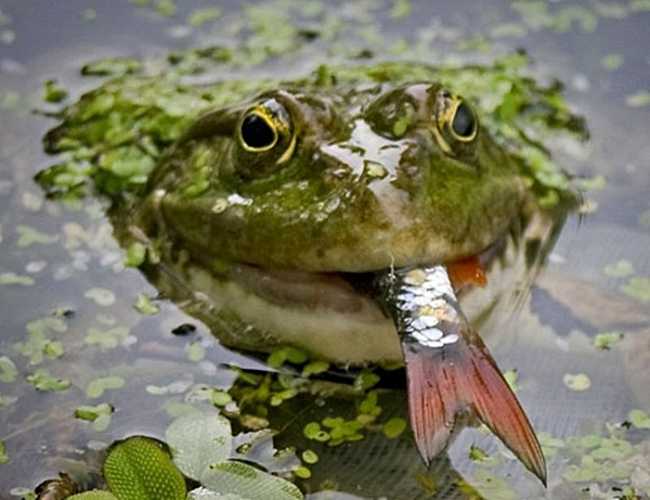 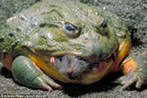 Длина тела до 25см.
Лягушка – помидор.
Красная окраска.
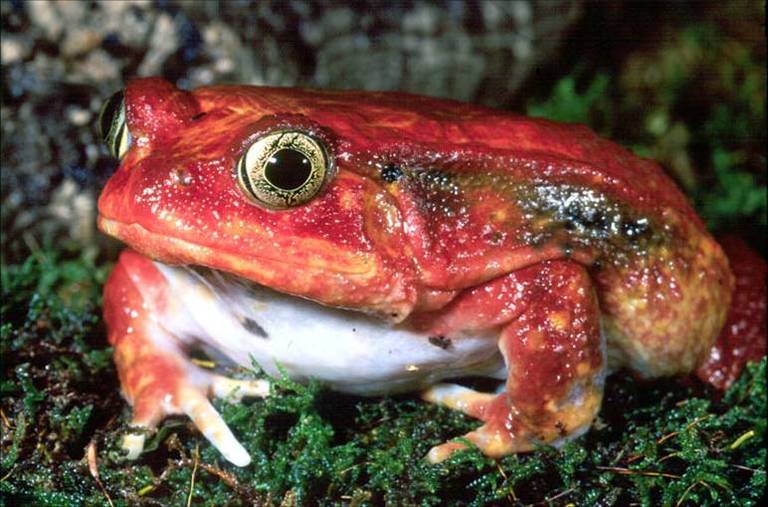 Самая маленькая лягушка.
Филлобус.
     Длина тела
     около 1см.
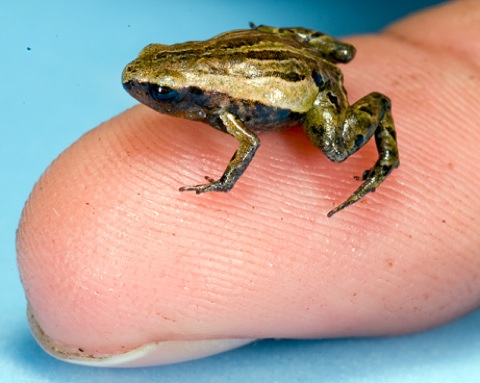 Листолазы.
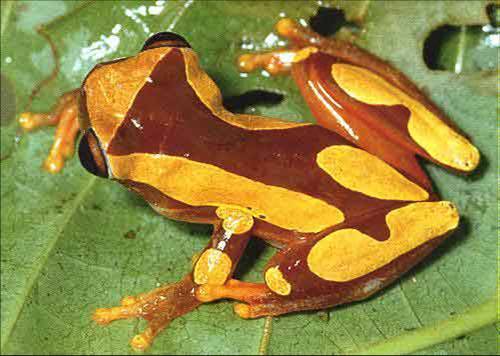 Очень ядовиты.
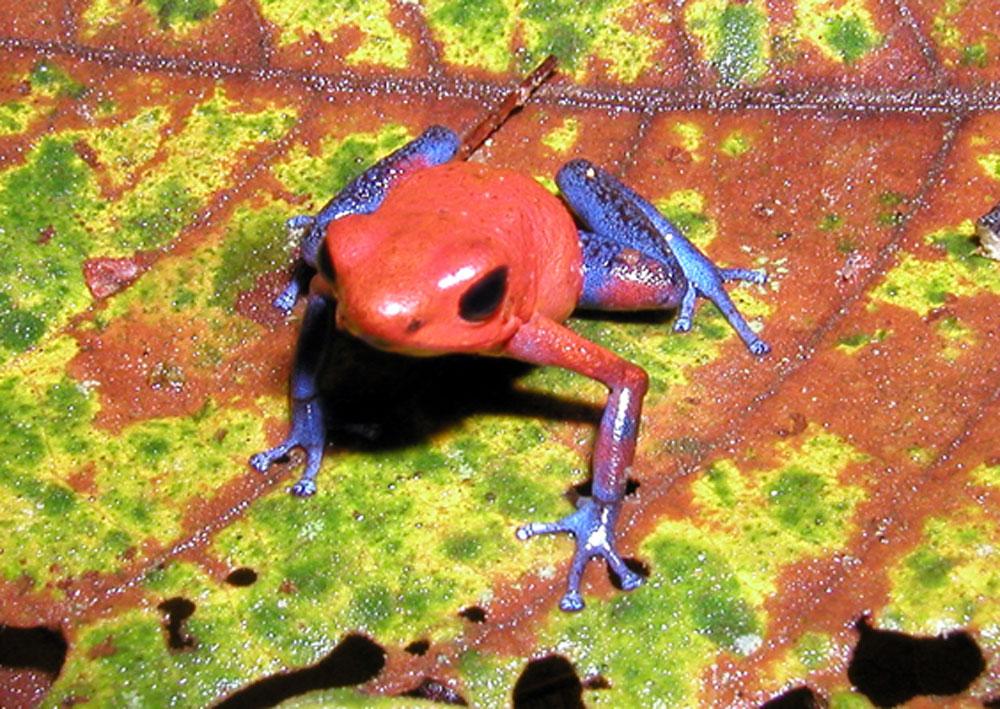 Жабы.
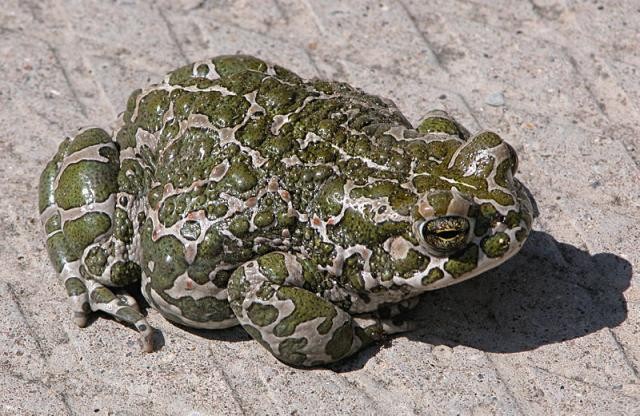 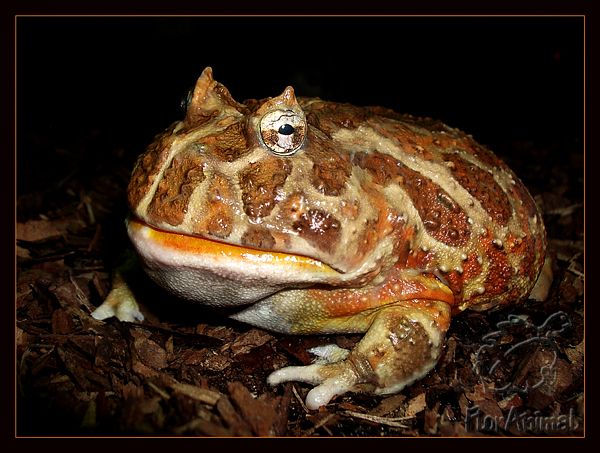 Рогатка                          Зеленая жаба
Жаба-ага
Обитает в Южной Америке. Длина тела до 25см.
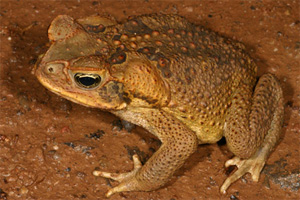 Квакши
Древесные лягушки. 
На кончиках 
пальцев
особые 
присоски.
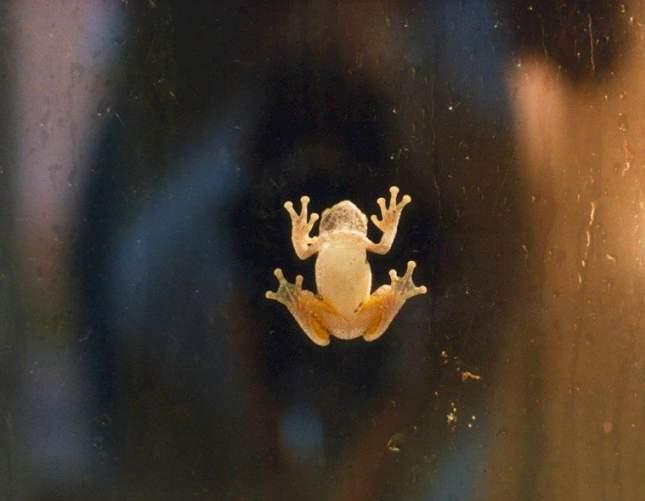 Исполинская саламандра.
Самое большое земноводное: вес-65кг., 
длина тела до 2м. Обитает в Японии и Китае.
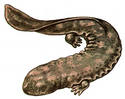 Червяга.
Обитает в тропических лесах.
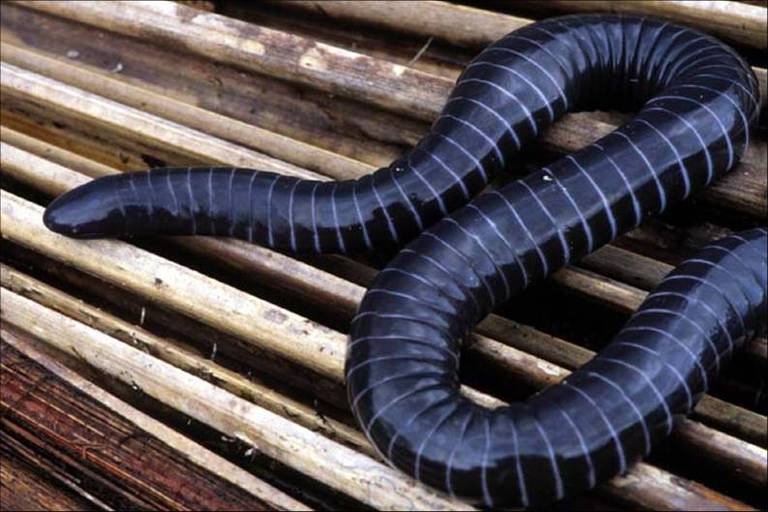 Многообразие земноводных.
Лягушки: самая крупная(лягушка-голиаф).
                      самая маленькая(филлобус).
Жабы: самая большая(жаба-ага).
                 необычная(лягушка-помидор).
Хвостатые: исполинская саламандра.
Безногие: червяга.
Значение земноводных.
Уничтожают большое количество комаров и мошек;
Лягушками питаются различные животные: цапли, щуки, змеи, мелкие хищники и др.
Жабы уничтожают вредителей культурных растений, особенно голых слизней и улиток.
Охрана земноводных.
33 вида занесены в Красную книгу.
     9 видов занесены в Красную книгу России.
     2 вида занесены в Красную книгу Кировской области:
  сибирский углозуб.
  краснобрюхая жерлянка
Кто лишний?
1.     Лягушка       жаба         тритон

 2.   Саламандра    червяга      лягушка
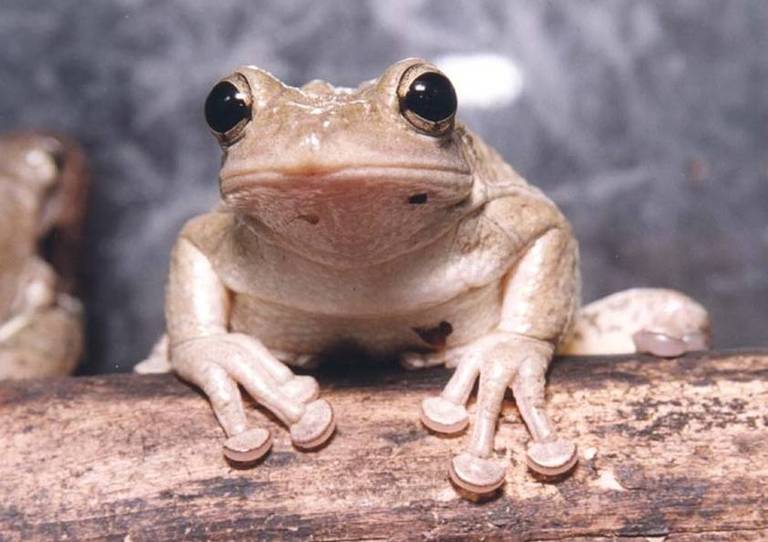 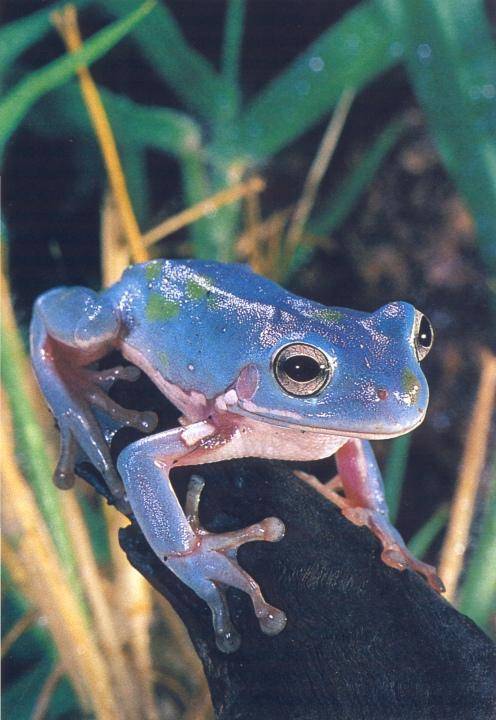 Голубая квакша.
Лягушка кушает
 кузнеца.
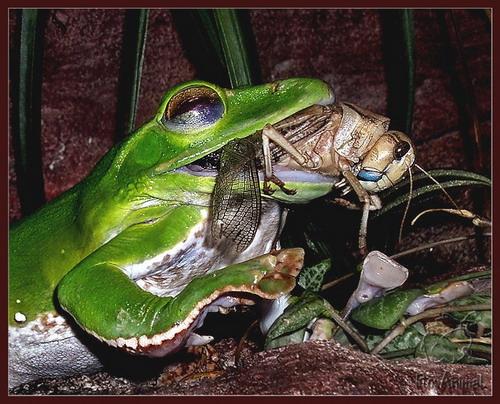 Отгадай загадку: в черном ящике 2предмета, которые изобрел человек, наблюдая за земноводными и один предмет, обладающий свойством подсмотренным у представителейземноводных.
Дом. зад. 
    стр. 79-81.
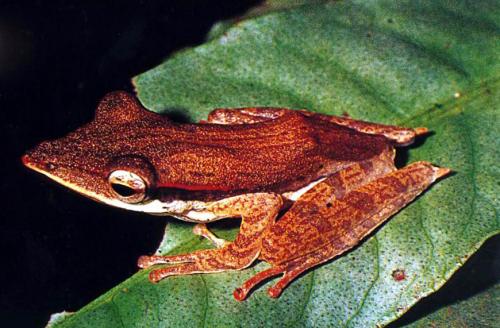